Реализация проекта«ВОСПИТАНИЕ НА КАЗАЧЬИХ ТРАДИЦИЯХ»
Казачья образовательная организация
МБОУ СОШ №7 им.Кошевого Ф.А.
п.Первомайский
Кущевский район


Январь,2022
Отчет  по основным направлением деятельности за первое полугодие
2022-2023 уч.года
Ответственный за реализацию направления : Поступаева Е.Н.
НОРМАТИВНО-ПРАВОВЫЕ ДОКУМЕНТЫ
УКАЗПРЕЗИДЕНТА РОССИЙСКОЙ ФЕДЕРАЦИИОб утверждении 
Стратегии государственной политики Российской Федерации в отношении российского казачества на 2021-2030 годы

В настоящей Стратегии используются следующие основные понятия:
        а) российское казачество - исторически сложившаяся на основе взаимодействия русского народа и других народов России социокультурная общность, сформированная в ходе многовекового служения казаков Российскому государству и обществу;
б) казаки - представители казачества, в том числе члены казачьих обществ и иных объединений казаков.
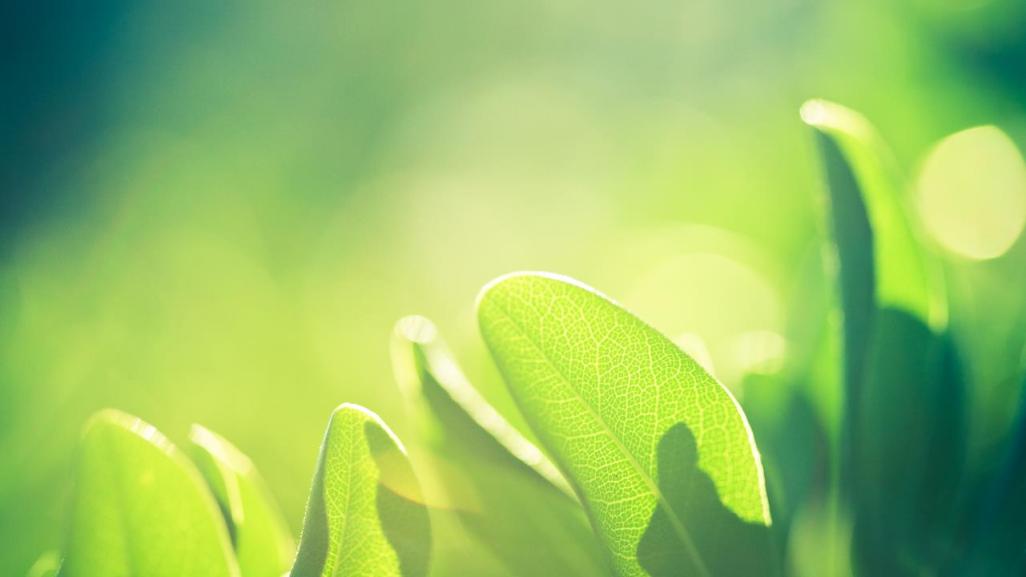 ОСНОВНЫЕ НАПРАВЛЕНИЯ
В воспитательном плане для обязательного проведения у нас предусмотрены часы внеурочной деятельности :
 «История и культура кубанского казачества» (1-4 классы), «История и современность кубанского казачества» (5-11 классы), ОПК, Час духовности, Час казачества, «Кубанский фольклор», «Казачьи игры».
НОРМАТИВНО-ПРАВОВЫЕ ДОКУМЕНТЫ
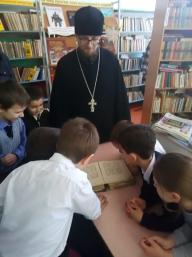 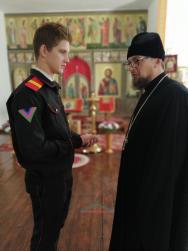 СИСТЕМА ШСУ
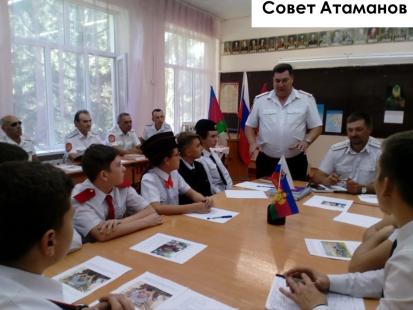 Проводятся один раз в четверть
Обязательное присутствие атаманов 1-11 классов, представителей духовенства, казаков-наставников
Посвящение в казачата
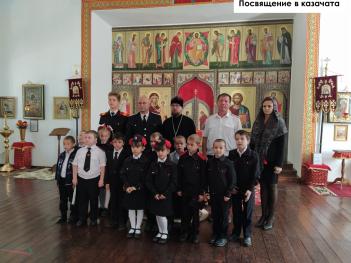 Участие в работе V Cъезда Союза Казачьей молодежи Кубани
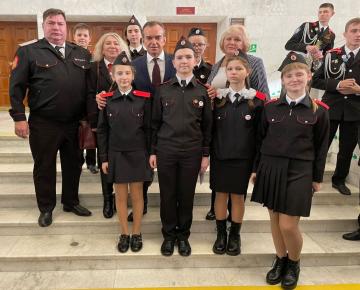 Ноябрь,2022
г.Краснодар
КАЗАЧЬИ ПАРАДЫ
1.Школьные (сентябрь, февраль, май)
2.Муниципальные (9 мая)
3. Краевые (октябрь, апрель)
ВОЕННО-ПАТРИОТИЧЕСКОЕ НАПРАВЛЕНИЕ
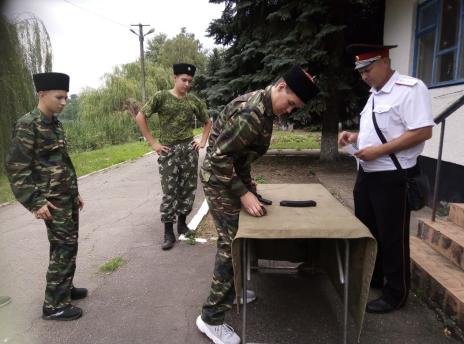 КОНКУРСЫ
Лучшая казачья школа (сентябрь)                   региональный
Лучший казачий класс (октябрь)                     муниципальный
Всекубанский Слет казачьих классов (ноябрь) региональный
Краевой конкурс творческих проектов    
Межрегиональный конкурс-исследование практик социализации «Социальный   навигатор»
Краевая турнир   «Дорогами культуры и духовности»
ноябрь,2022
Муниципальный конкурс «Лучший казачий класс»
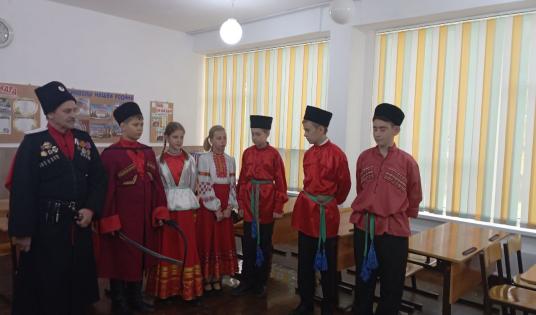 Краевой конкурс творческих проектовдекабрь,2022
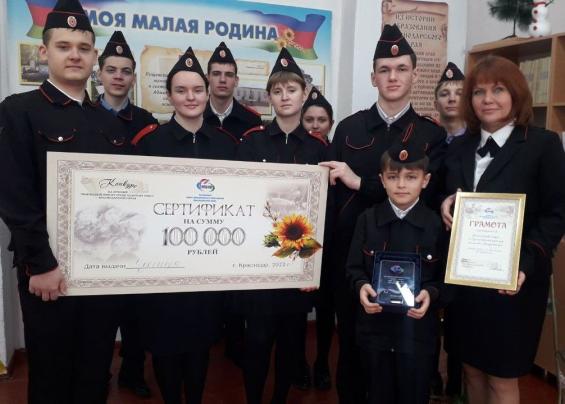 КАЗАЧЬЙ ДИКТАНТЫ
Участники:
Школьники
Учителя
Родители
Казаки -наставники
ОЛИМПИАДЫ ОПК
Олимпиады ПСТГУ
ноябрь 2022,январь 2023
Муниципальный тур январь 2023
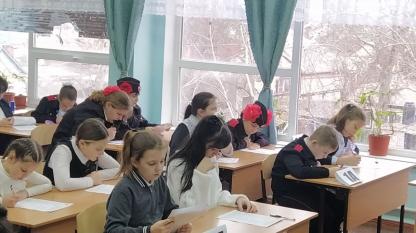 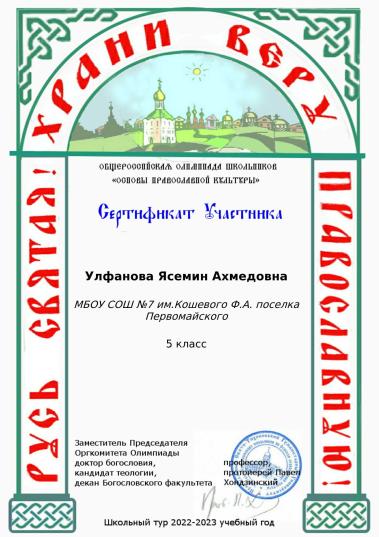 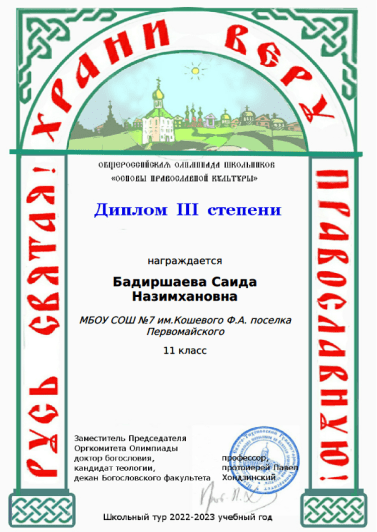 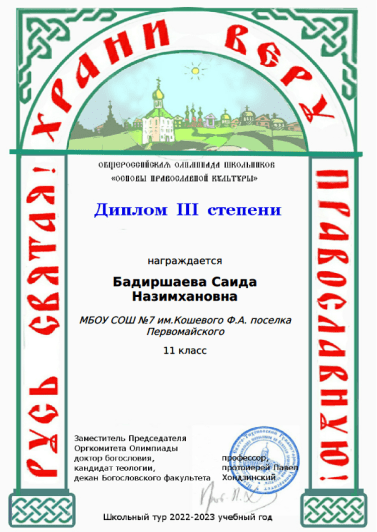 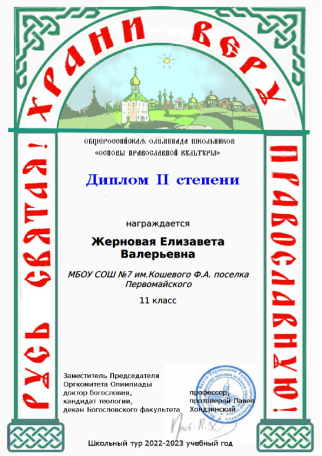 РОЖДЕСТВЕНСКИЙ СПЕКТАКЛЬ
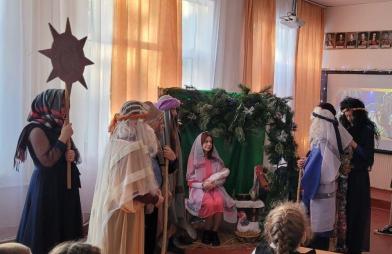 Музейно-экскурсионная деятельность
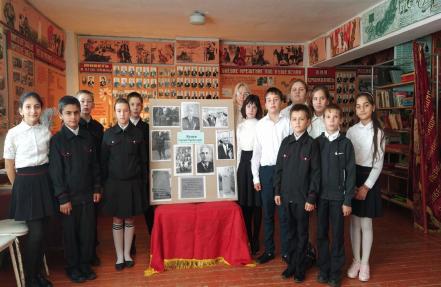 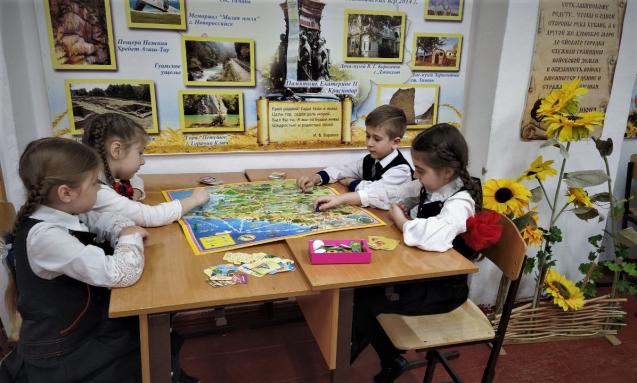 Турнир 
«Дорогами культуры
 и духовности»
г.Краснодар,сентябрь,2022
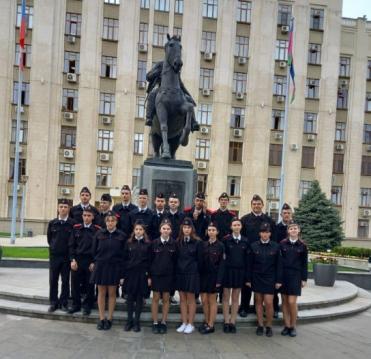 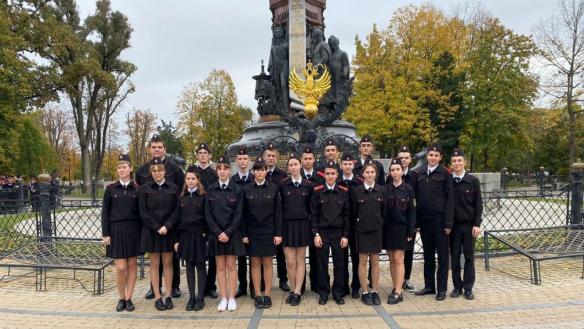 Встречи с представителями власти и общественными деятелями
Всегда рады гостям!
Свяжитесь с намиhttps://кущев7.школакубани.рф/?section_id=129
https://кущев7.школакубани.рф/
352022,Краснодарский край ,Кущевский район,п.Первомайский,ул.Советская,13
Тел.8-9615133948